Ming China
Exploration and Zheng He
Ming China
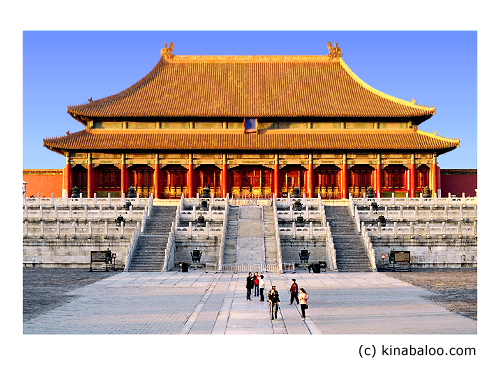 Capital = Beijing
Emperor Yongle built the Forbidden City = magnificent imperial residence
Also built the Temple of Heaven = where rulers performed Confucian-based rituals to ensure the well-being of Chinese society
Ming China
Focus = repairing the damage caused by Mongol rule
Restored millions of acres of cultivation
Rebuilt: canals, reservoirs, and irrigation systems
Planted millions of trees to reforest China
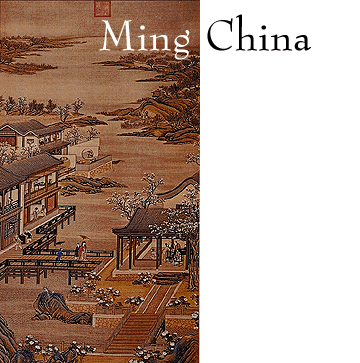 Chinese Exploration
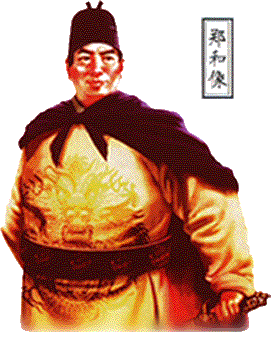 China undertook large and impressive maritime expeditions
Largest = launched in 1405 and led by Zheng He
300 ships; 27,000 crew members; variety of different people on board
He made 7 voyages between 1405 and 1433
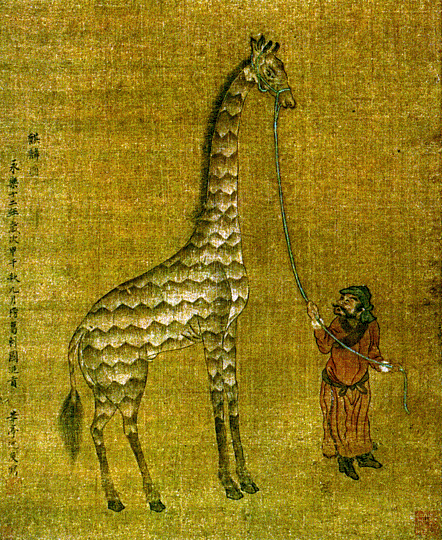 Voyages of Zheng He
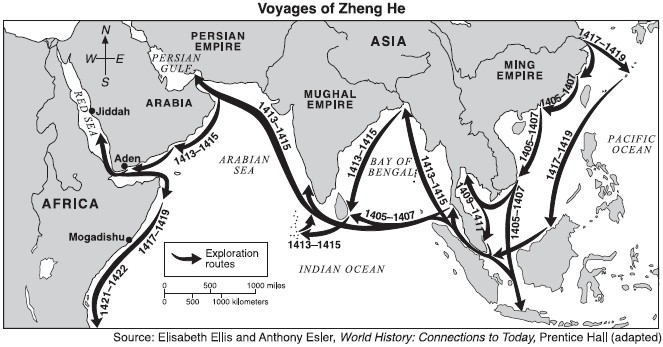 Chinese Exploration
Goals of Chinese exploration:
Enroll distant peoples and states in the Chinese tribute system
Bring back exotic goods from foreign lands (ex: zebras, giraffes, etc.)
Establish Chinese power and prestige in the Indian Ocean
Exert Chinese control over foreign trade
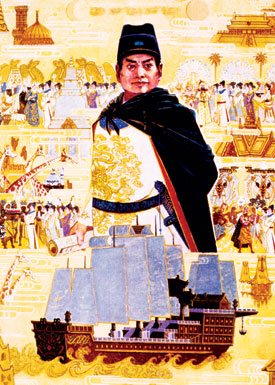 Chinese Exploration
Abrupt and deliberate end to Chinese exploration in 1433
WHY?
Death of Emperor Yongle = chief supporter
Many officials saw expeditions as a waste of money and resources
Believed focus should be on real threat = nomads to the north